Department of Information Technology
Thakur College of Engineering and Technology
Contents
Department Profile
Department Infrastructure
MVS, PEO & PO and their Attainment
Placement and Higher Studies
Final Year Project Analysis
Challenges Faces
Department Profile
Department Profile
Profile : Accreditation Details
Highlights
Industry Institute Interaction
Profile : Continued…
Profile : Faculty Details
Upgradation Qualification Details
Supporting Staff
Department has 09 Supporting Staff (02 Lab Assistants + 05 Lab Attendants + 02 Teaching Assistants)
Experience Details
Infrastructure
Department Infrastructure
[Speaker Notes: Create]
Classrooms
Laboratory
Software license Details
Hardware Resources (Lab 313)
Hardware Resources (Lab 313)
Laboratory Cost Details
Staff Room and Discussion Room
Department Library
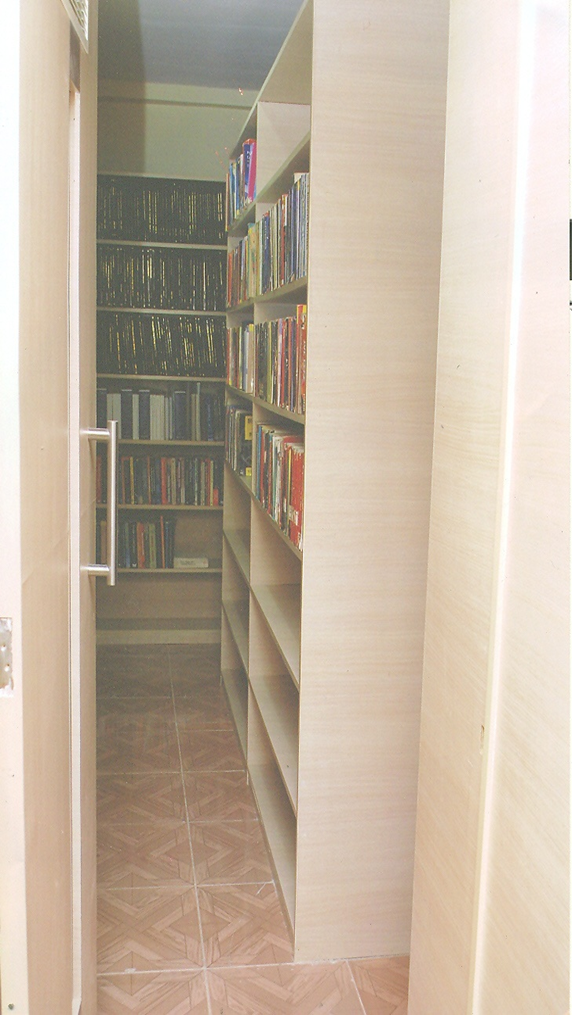 Goals
MVS, PEO & PO
Mission Vision Statement: Institute and Department
The OBE Framework
ASSESSMENT
EVALUATION
OUTCOMES
INSTITUTION
IMPROVEMENTS
Mission/Vision
EGA
Institutional Assessment
Industry and professional orgs
INPUTS & FEEDBACK
PEO
PROGRAM
Program
Assessment
Student Outcomes
Course Planning and Delivery
Syllabus
Teaching Methods
Learning Activities
Assessment Tools
COURSE
Courses Learning Outcomes
Course
Assessment
PEO Outline
PEO
PEOs
PEO 1: To enable learners to gain a broad background across fundamental areas of information technology along with a depth of understanding in a particular area of interest within the domain of information systems.
 PEO 2: To prepare learners to use effectively modern programming tools to solve real life problems.
 PEO 3: To prepare learners for successful career in Indian and Multinational Organizations, Identify and evaluate current and emerging technologies. To assess their applicability to address the users’ needs and recognize the need for continued learning. To motivate students to pursue it throughout their career and higher studies.
 PEO 4: To encourage and motivate learners for Research & Development and entrepreneurship. 
 PEO 5: To inculcate independent, critical thinking, problem solving and leadership skills, with an ability to analyze the impact of technology on individuals, organizations and society including professional, ethical, legal and public policy issues.
 PEO 6: To encourage learners to use best practices and implement technologies to enhance information security and enable compliance, ensuring confidentiality, information integrity, and availability.
PEO 7: To develop excellent written and oral communication skills to effectively interact with clients, users, co-workers and managers. To Collaborate and work in teams to accomplish a common goal by integrating personal initiative and group cooperation.
Programme Educational Objectives
Deals

 with
Achieved by
PEO1
Attained
 
by
University curriculum  of first Year
Foundation for basic engineering
Programming Tools

Best Practices & Technologies

Independent & Critical thinking and problem solving
PEO2

PEO3

PEO4
VISSION
MISSION
Implemented 

through
University curriculum  of Second to Final Year
R&D , EDC Cell, HOC
R&D and EDC
PEO5
Programme Educational Objectives
Achieved by
PEO6
Best Practices, Information Security, Integrity, Professional Compliance
Deals

 with
Campus connect, Bridge courses &  Co-curricular
 activities
PEO7
Communication skills for professional growth
, Teamwork, Professional Growth, Successful Career
Attained through
VISSION
MISSION
Deals

 with
Implemented

through
Program Outcome Outline
Program Outcomes
1. An ability to apply knowledge of computing, mathematics, science and engineering fundamentals appropriate to the discipline.
2. An ability to analyze a problem, and identify and formulate the computing requirements appropriate to its solution.
3. An ability to identify and analyze user needs and take them into account in the selection, creation, evaluation, administration and effective integration of IT-based solutions into the user environment.
4.  An ability to design and conduct experiments, research and development activity in computing and IT.
5. An ability to use and apply current techniques, concepts, skills, and modern tools necessary for computing practice.
6.  An ability to analyze the local and global impact of computing on individuals, organizations, and society.
7. An understanding of the impact of sustainable development and engineering solutions in a global, economic, environmental, and societal context.
8. An understanding of professional, ethical, legal, social, cultural, security issues and responsibilities.
9. An ability to function effectively individually and on teams, including diverse and multidisciplinary, to accomplish a common goal.
10. An ability to communicate effectively with a range of audiences. 
11. Recognition of the need for and an ability to engage in continuing professional development and pursuing Higher Studies.
12. An understanding of engineering and management principles and apply these to one’s own work, as a member and leader in a team, to manage projects with an understanding of best practices and standards and their application.
Responsible Engineering Graduates  through…
Identify and formulate, research literature and analyze complex engineering problems reaching substantial conclusions using first principles of mathematics, natural sciences and engineering sciences.
Apply knowledge of mathematics, science and engineering fundamentals and an engineering specialization to the solution of complex engineering problems.
Design solutions of complex engineering problems and design system components or processes that meet specified needs with appropriate consideration for public health and safety, cultural, societal and environmental considerations.
Engineering Knowledge, Fundamentals and Foundation:
EGA01: Engineering knowledge:
EGA02: Problem analysis:
EGA03: Design development of solution:
EGA04: Conduct investigation of complex problems:
EGA05: Modern tool usage:
Ethical Attitude and Social Sensitivity:
EGA06: The Engineer and Society:
EGA07: Environment and sustainability:
EGA08: Ethics:
Knowledge, Skills and Competency:
EGA09: Individual and teamwork:
EGA10: Communication:
EGA11: Lifelong learning:
EGA12: Project management and finance:
Research based knowledge and research methods including design of experiments, analysis and interpretation of data synthesis of information to provide valid conclusions.
Create select and apply appropriate techniques, resources and modern engineering and IT tools including prediction and modelling to complex engineering activities with an understanding of the limitations.
Apply reasoning informed by contextual knowledge to assess societal, health, safety, legal and cultural issues and the consequent responsibilities relevant to professional engineering practice.
Understand the impact of professional engineering solutions in societal and Environmental context and demonstrate knowledge of and need for sustainable development.
Apply ethical principles and commit to professional ethics and responsibilities and norms of engineering practice.
Project management and finance: Demonstrate knowledge and understanding of engineering and management principles and apply these to one’s own work, as a member and leader in a team, to manage projects and in multidisciplinary environments.
Function effectively as an individual and as a member or leader in diverse teams and in multidisciplinary settings.
Communicate effectively on complex engineering activities with the engineering community and with society at large, such as being able to comprehend and write effective reports and design documentation, make effective presentations and give and received clear instructions.
Recognize the need for and have the preparation and ability to engage in independent and lifelong learning in the broadest context of technological change.
List of Activities for Attaining Graduate Attributes
Admission Details
First Year Admission Data, SE Admission will be done in AY 2016-2017
Admission Quality
Planning for Domain Wise Activity AY: 15-16
Results
SE Results
TE Results
BE Results
Average Faculty Feedback – Odd SEM AY 15-16
Student Attendance for Odd Semester AY 2015-2016
Placement and Higher Studies
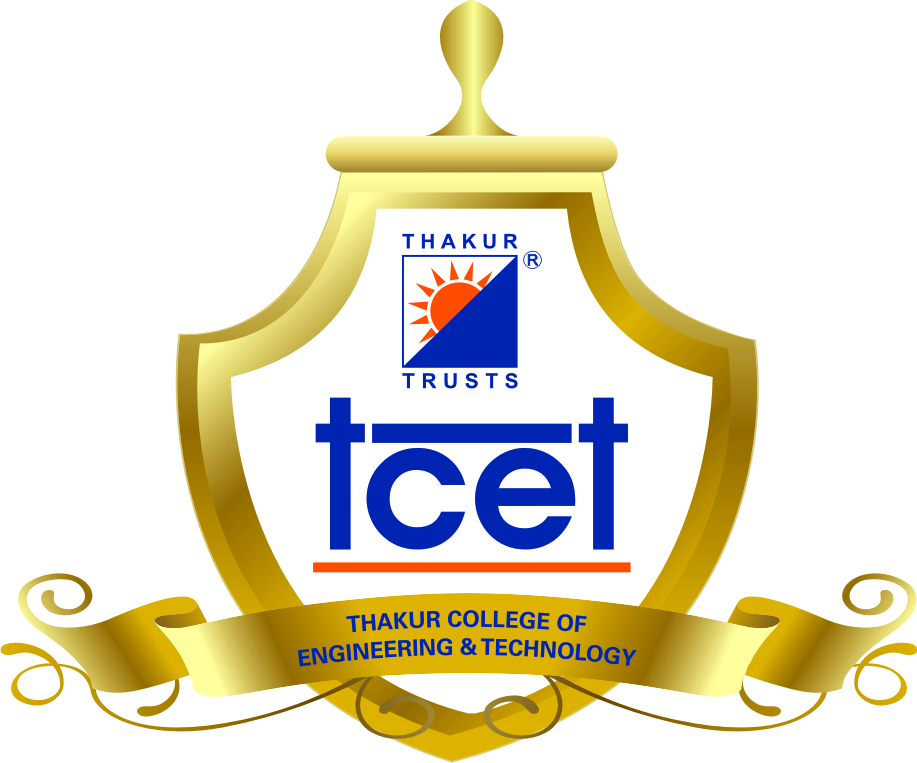 Major Recruiters (More then 90..)
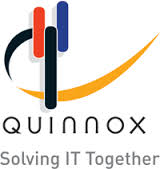 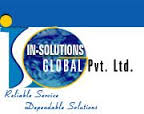 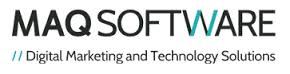 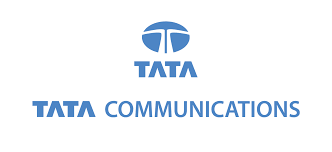 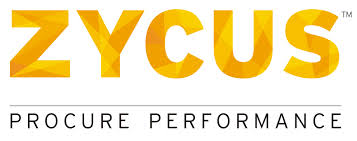 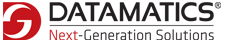 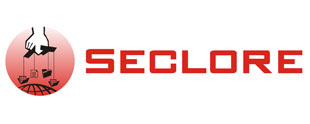 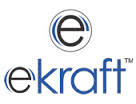 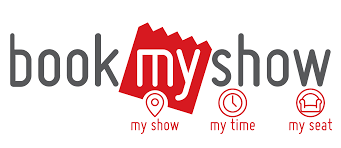 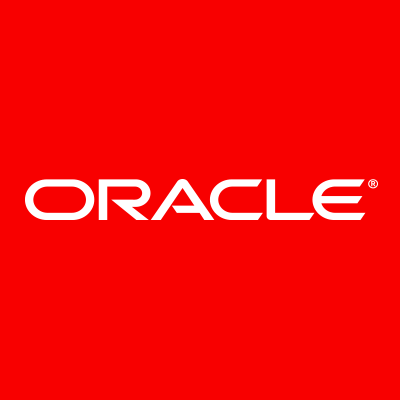 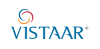 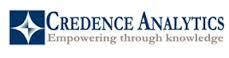 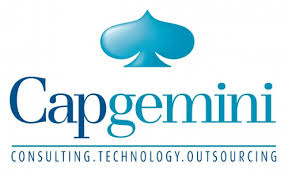 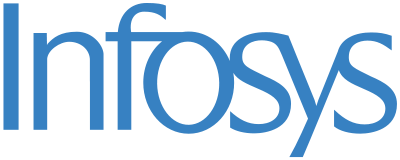 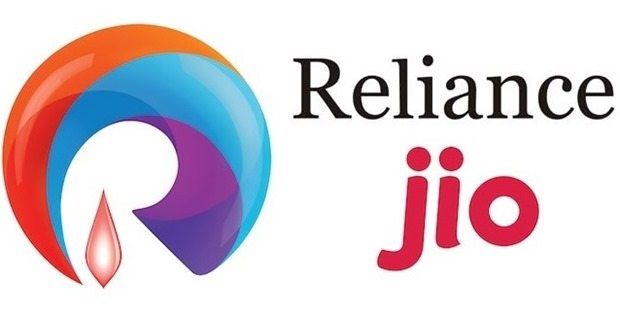 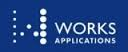 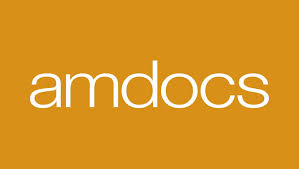 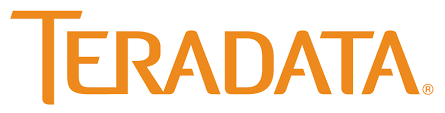 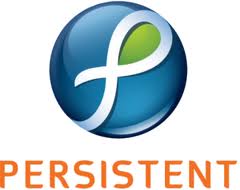 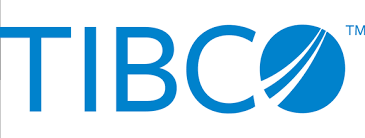 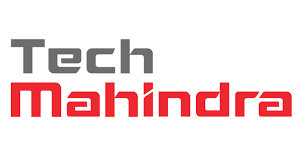 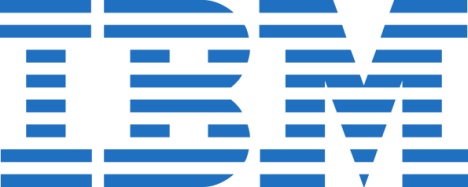 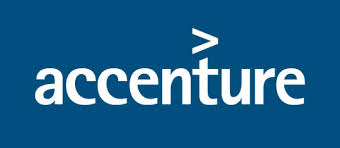 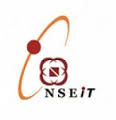 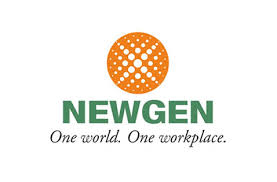 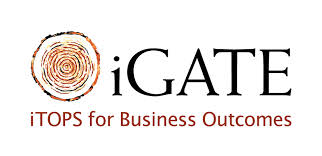 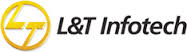 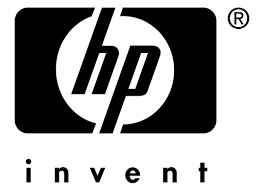 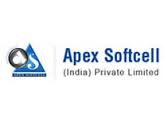 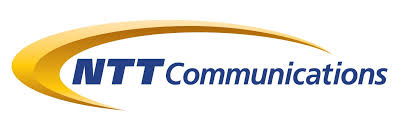 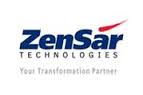 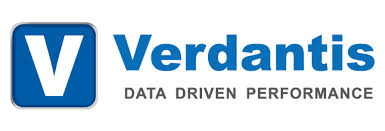 Placement and Higher Studies
Placement Statistics
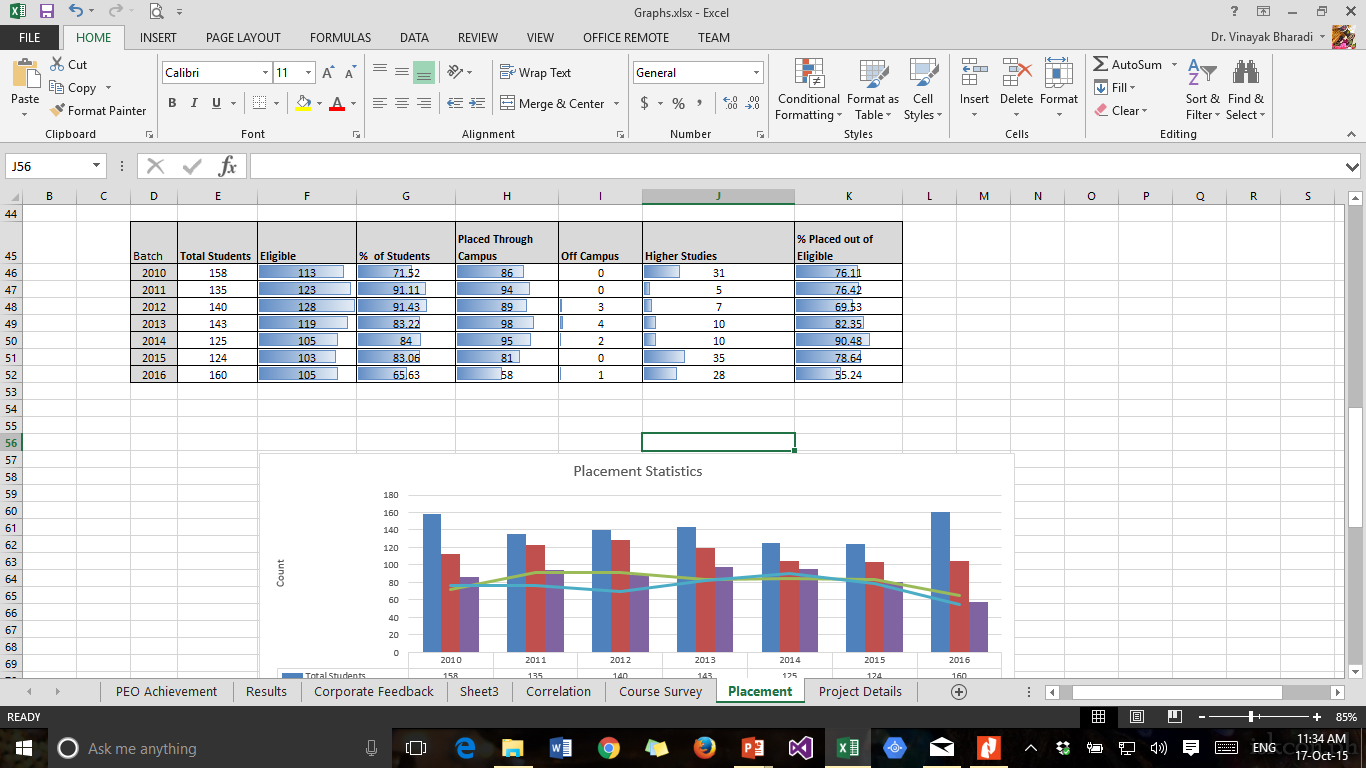 Placement Statistics AY 15-16
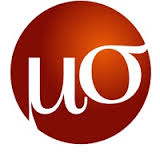 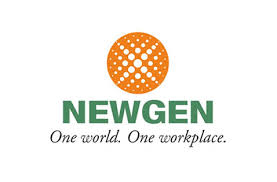 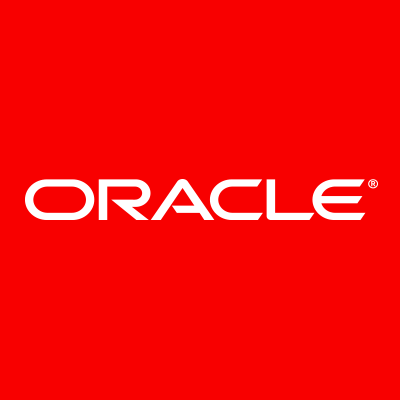 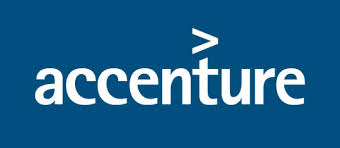 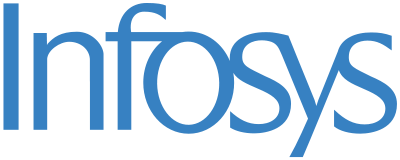 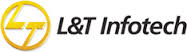 Higher Studies
Final Year Project Analysis
Final Year Project Analysis
Project Distribution among Domains
Students Publication Data
Summary of Year-wise Publications in IT Dept.
Students Achievement
Research Grants
AICTE Lab Setup- VCC Lab, Setup of Private Cloud
Dr. V A Bharadi, Received Microsoft Grant for Cloud Computing Research of 16 Lakh Rupees.
Four Faculty members have applied for Mumbai University Research Grant
Funding from IEDC (Ms. Purvi Sankhe & Mr. Anil Vasoya ) – Recommended INR 48Lakhs for Five Years
Faculty Achievements
Mrs. Hetal Amrita developed application  for  -  Attendance management System
Mr. Rahul Neve, Anil Vasoya  guided Zephyr 2015  with theme “Ignite your mind”.
Students and Faculty Technical Magazine – e-Zine fourth issue is ready to be published
Five Faculty members received Partners in Success SILVER certificate & Two Faculty members received Partners in Success BRONZE certificate from Infosys Pune.
Students Achievements
3 students of BE achieved best debutant Award.
6 students of SE are OCJP Certified.
B.E. Students attended Hackathon
- Google developer’s workshop (June 2014)
- UI/UX Microsoft Imagine (Jan 2015)
-Drupal’s workshop (May 2015)
- Microsoft Future unleashed (Nov 2015) 
Students Won SOCMUN 2015 and WHIZMUN 2015 in MUNN 2015
Ms. Yesha Kawa won Scholarship from Fair and Lovely
BE IT A Students - Participation and Second Rank in Technical Project Presentation in  National Conference at Universal CoE, OCT 2015.
Overall Improvements
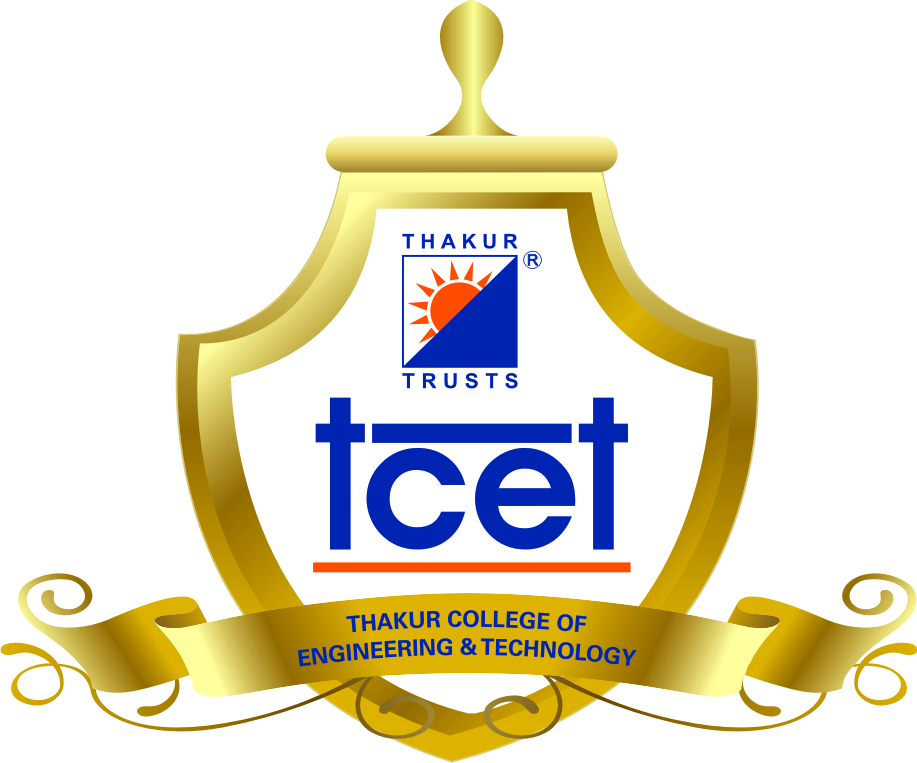 Tie-Ups
International Conference
HOC Cell(Higher Education & Certification)
Total no of students Enrolled  for Higher studies :  35
Activities for AY-2015-16
Seminars to guide students for Higher Education in Foreign Universities Under professional Body
Technical Knowledge programme to prepare students  for GATE exam, entrance test for government/public sectors employment etc.
Logical reasoning aptitude enhancement training programme to prepare students  for GRE/TOFEL/CET/CAT/IELTS ,aptitude test for placement .
Entrepreneurs
Thank You..